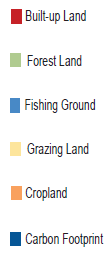 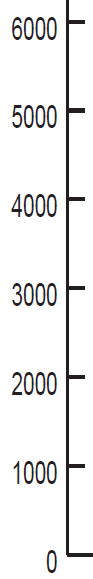 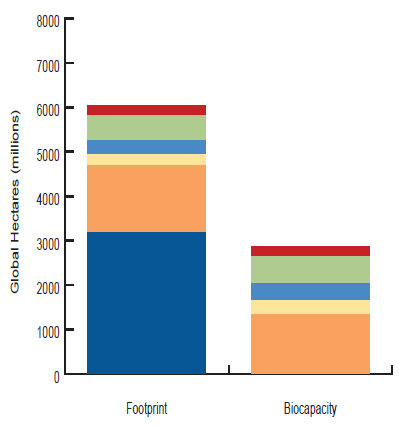 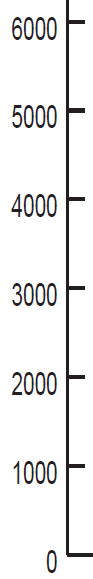 North America
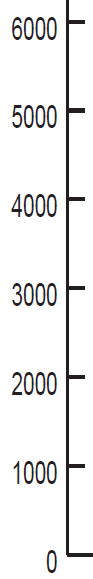 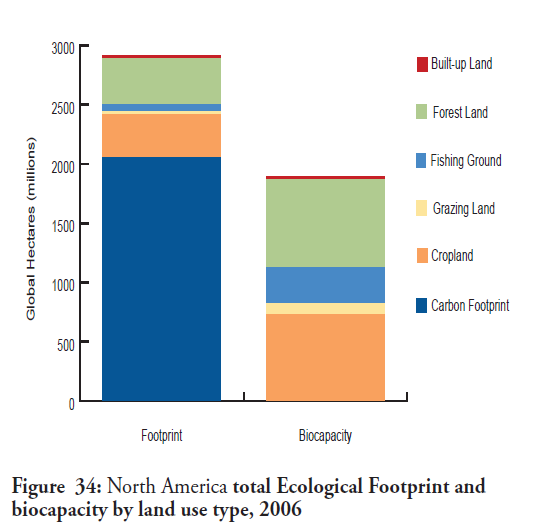 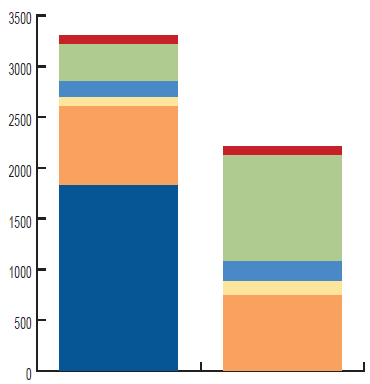 Europe
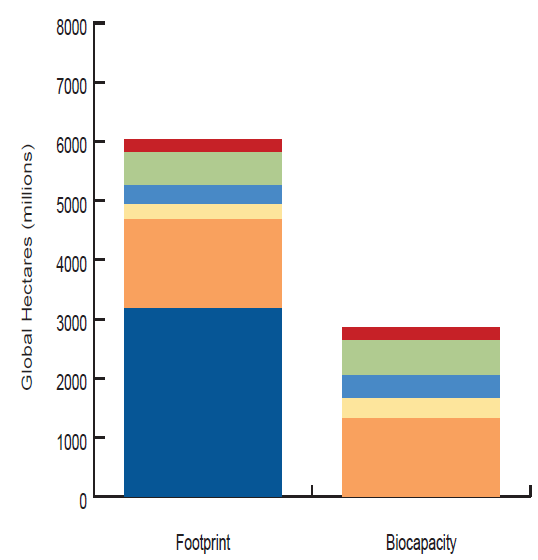 Asia
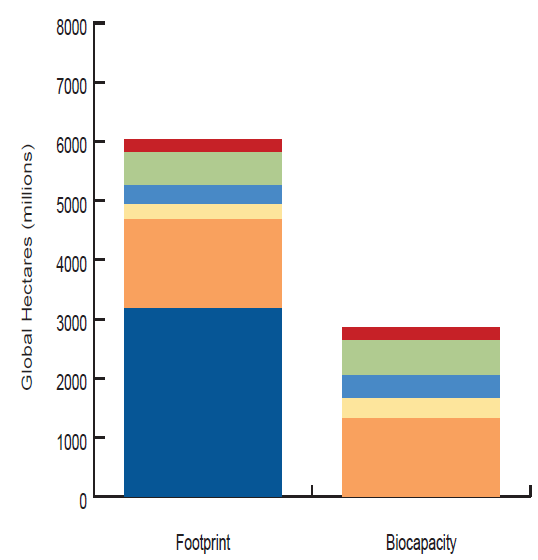 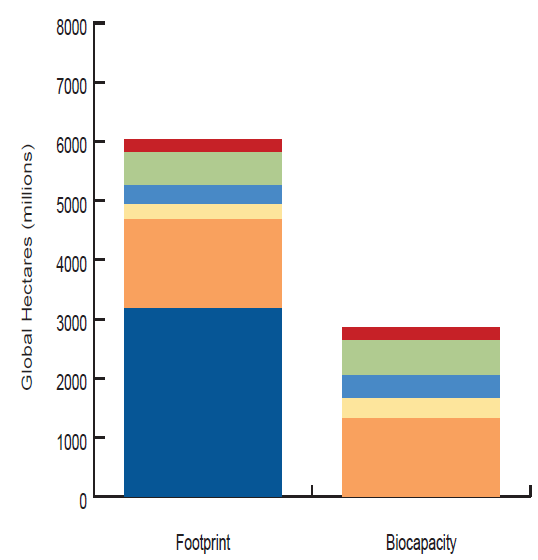 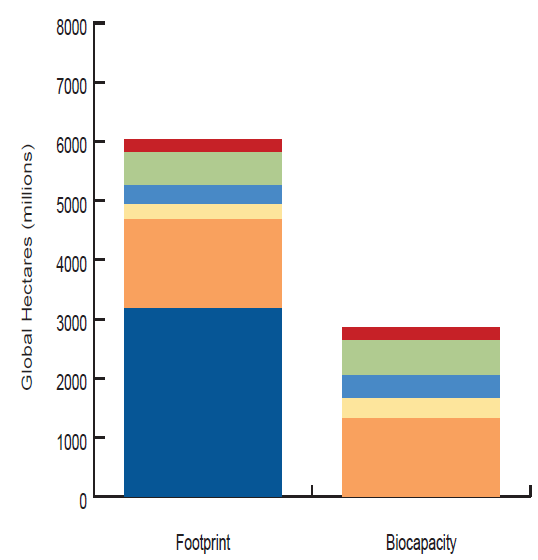 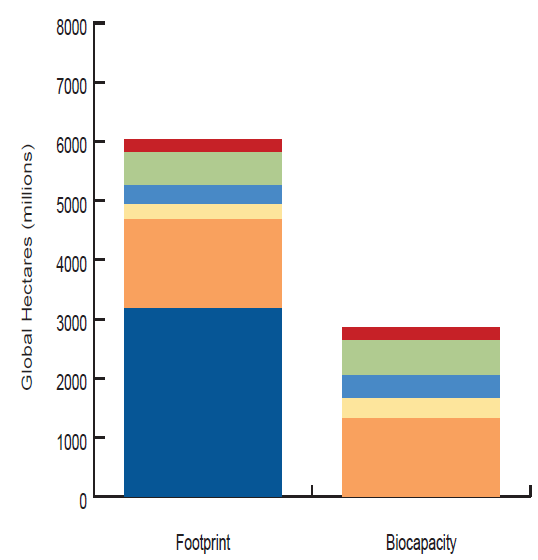 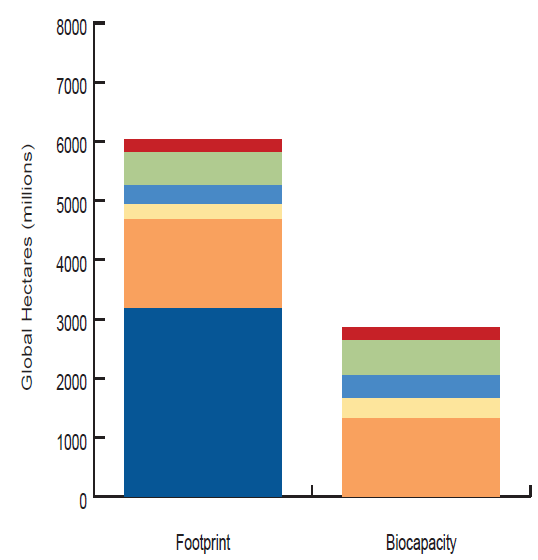 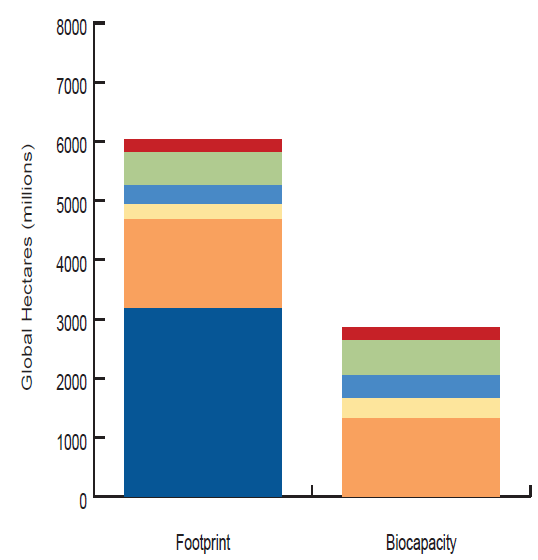 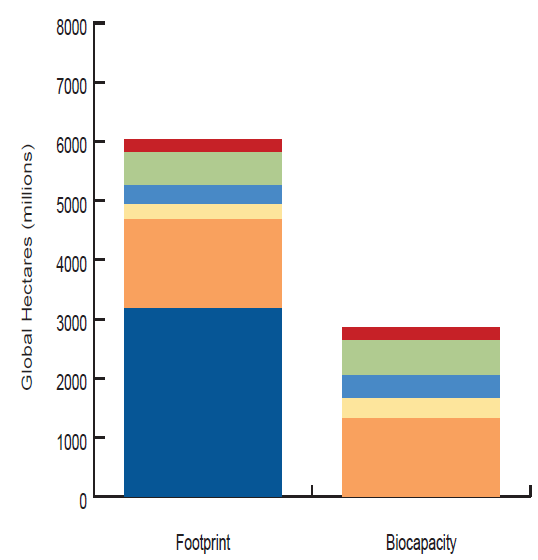 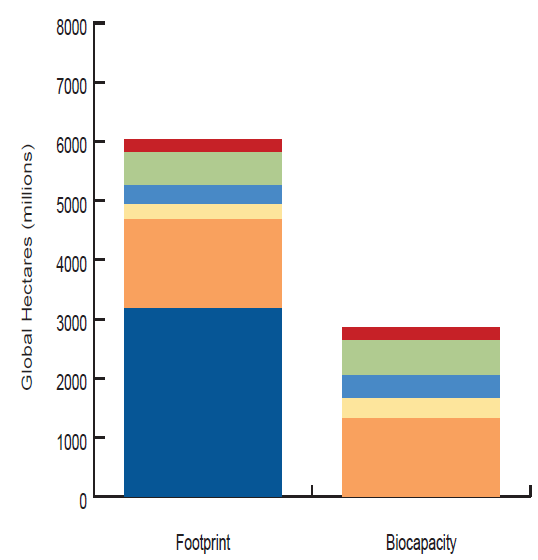 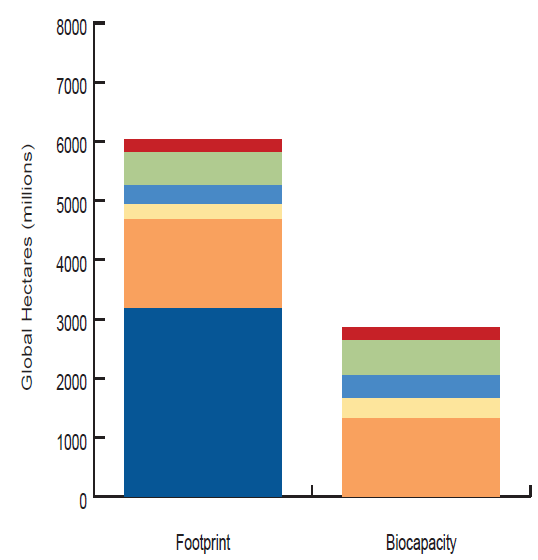 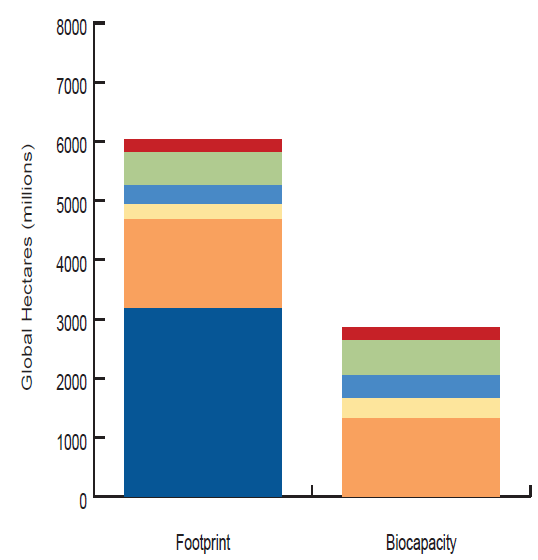 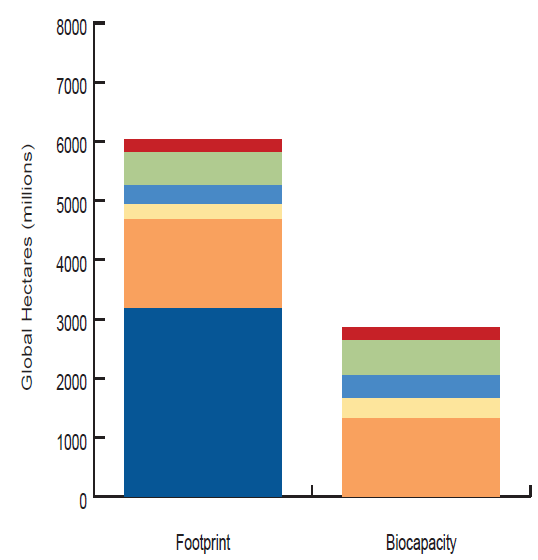 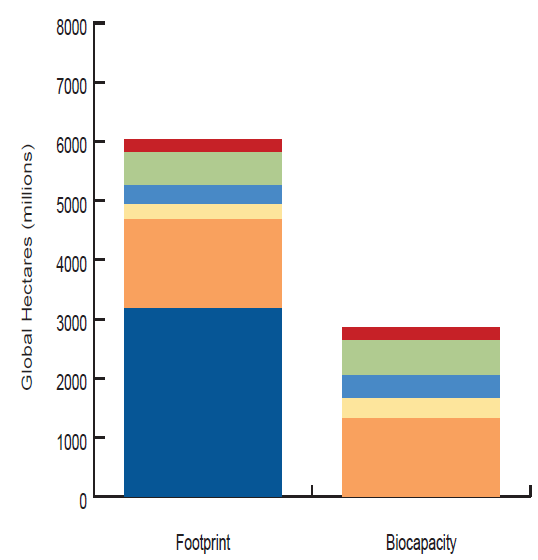 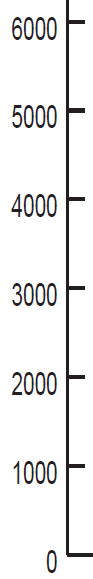 South America
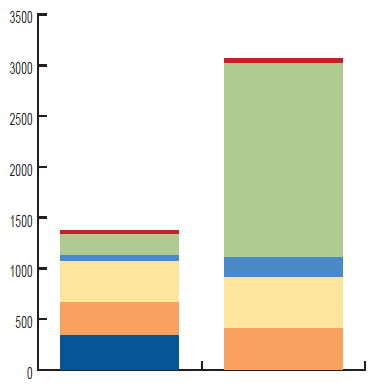 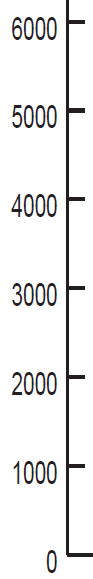 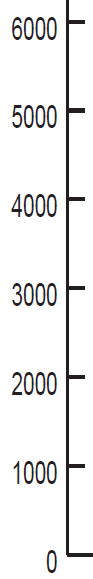 Africa
Oceania
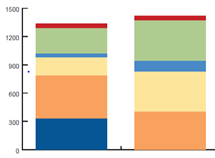 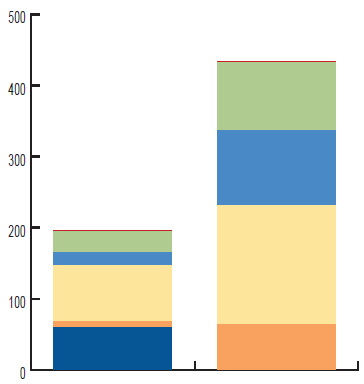 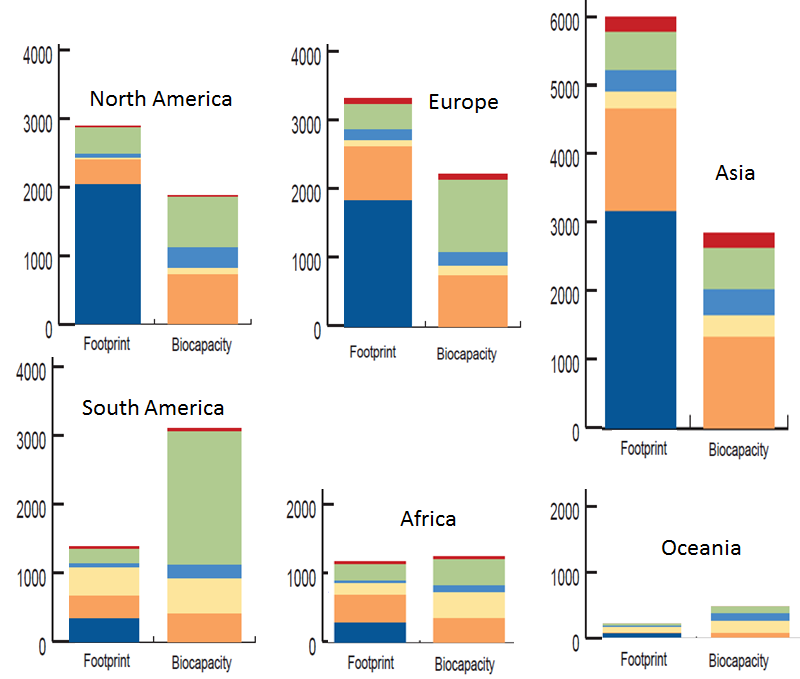 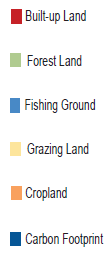 Global hectares (millions)
Footprint  & Biocapacity
by Continent
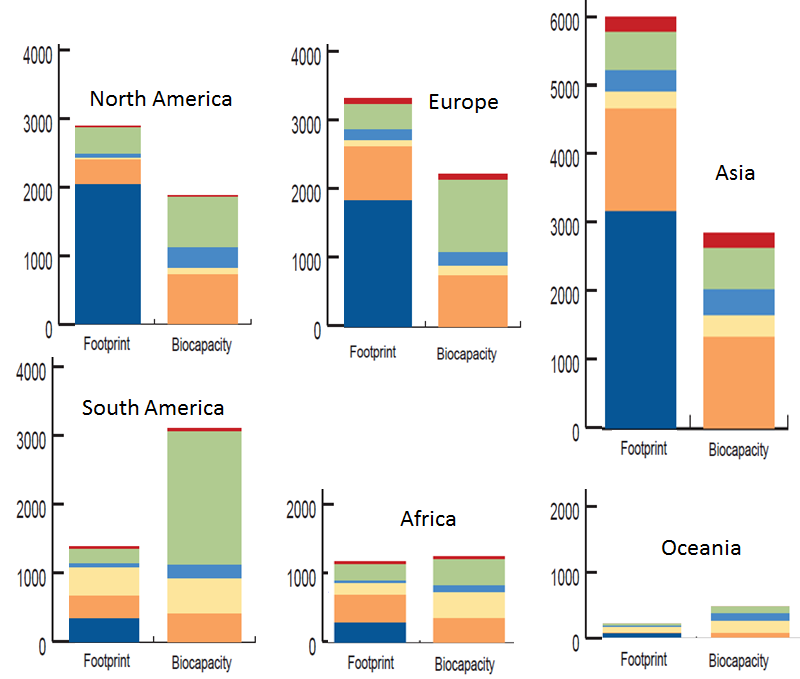 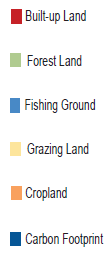 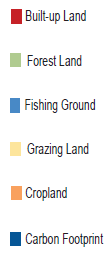 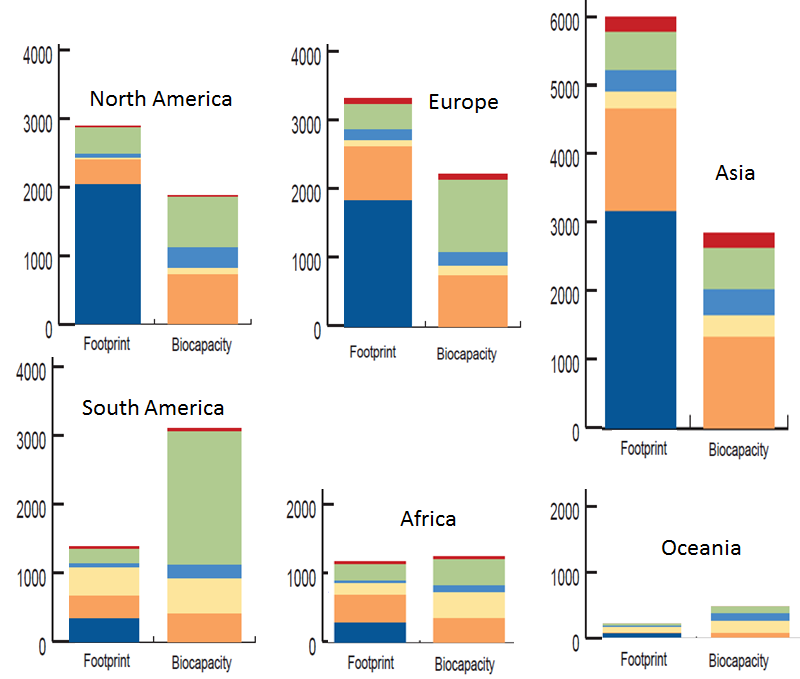 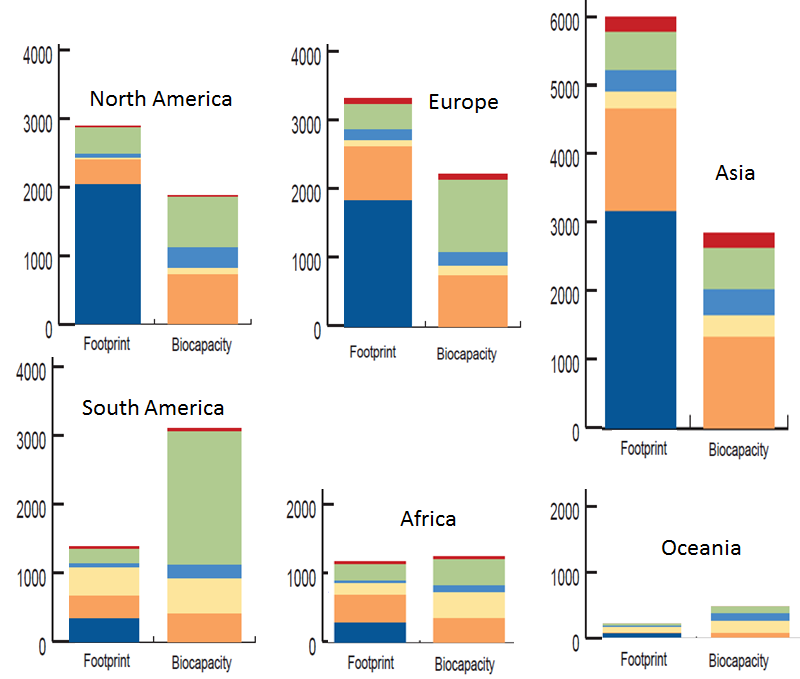 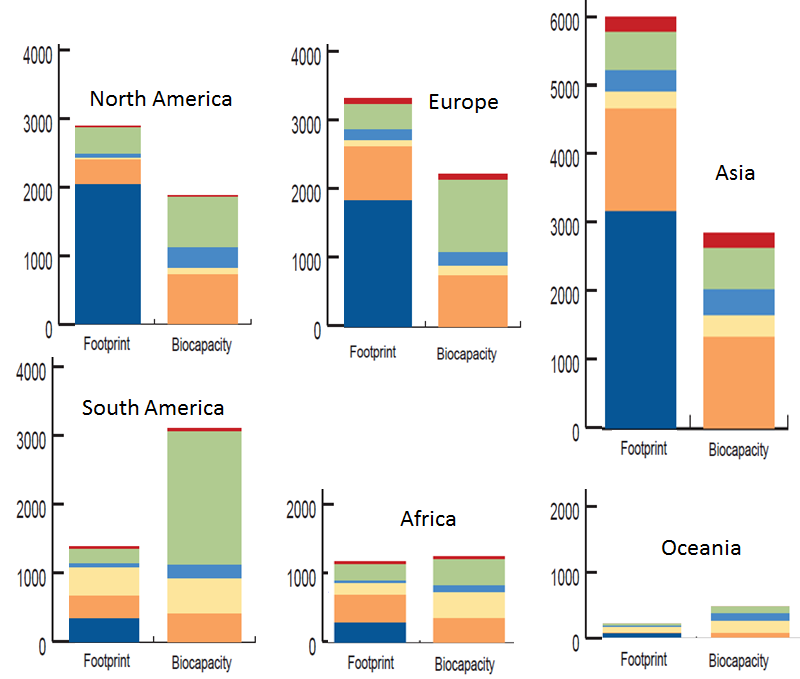 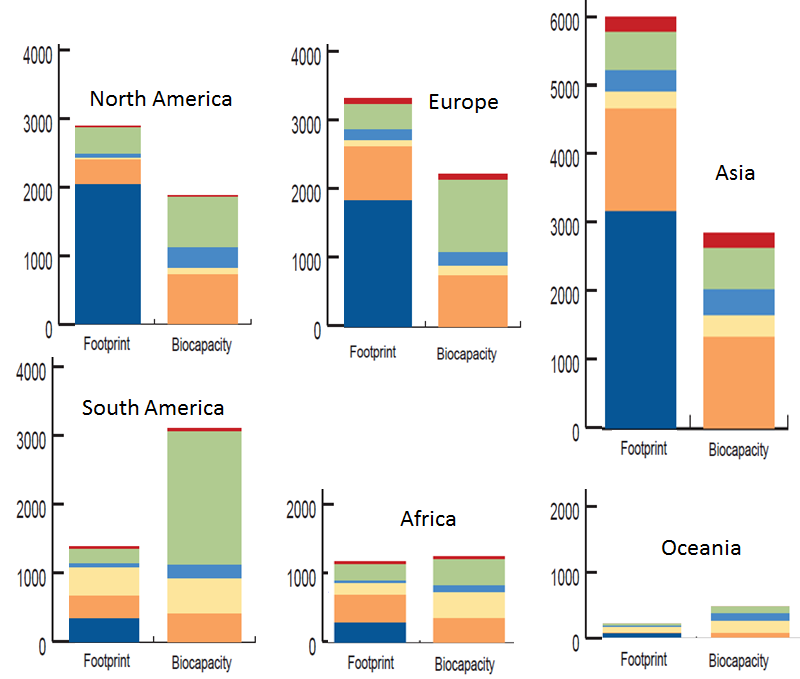 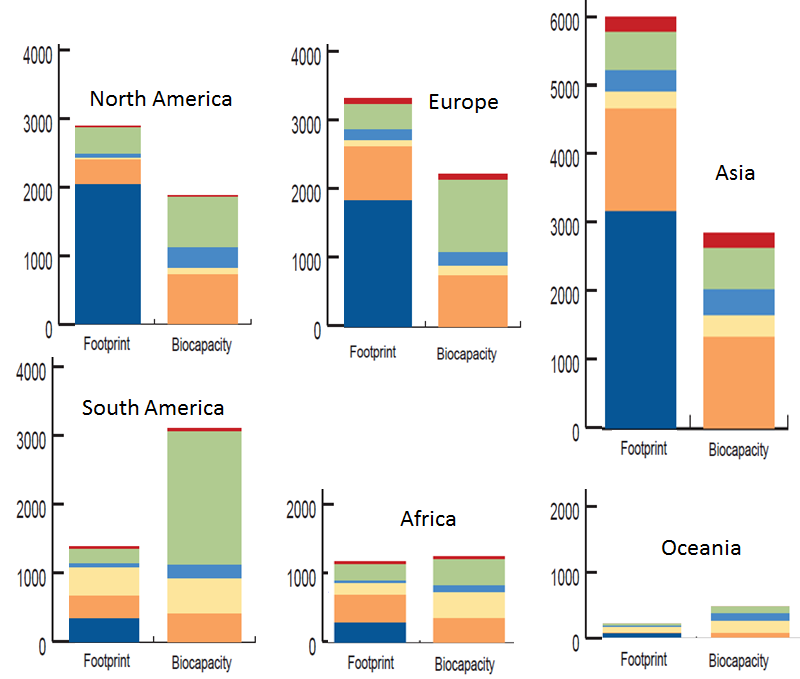 NorthAmerica
SouthAmerica
Africa
Oceania
Asia
Europe